Муниципальное бюджетное дошкольное образовательное учреждениедетский сад  комбинированного вида №8пгт. Черноморский , МО Северский р-н
Дидактическое пособие для младших дошкольников 

«Сенсорный коврик»




Автор: Свистунова А.М.
воспитатель 1 младшей группы
2015г.
«Сенсорный коврик»Цель: развивать мелкую моторику пальцев рук.
Д/И «Веселые цветочки»Задачи: учить подбирать цветы по цвету и величине к пуговице;учить соединять детали цветка с помощью пуговиц
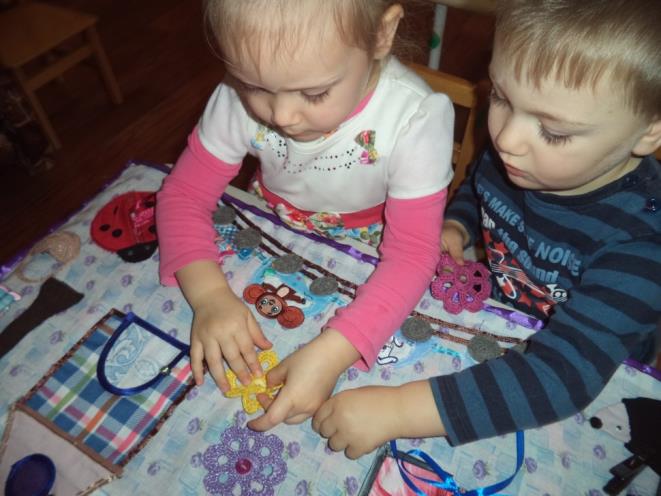 Д/И «Ну – ка, прицепи!»Задачи: совершенствовать ловкость и точность движений; формировать знание цветов; развивать творческие способности , речь; вырабатывать усидчивость.
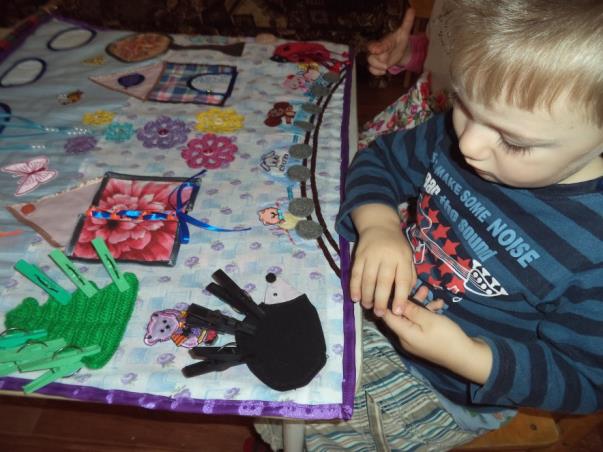 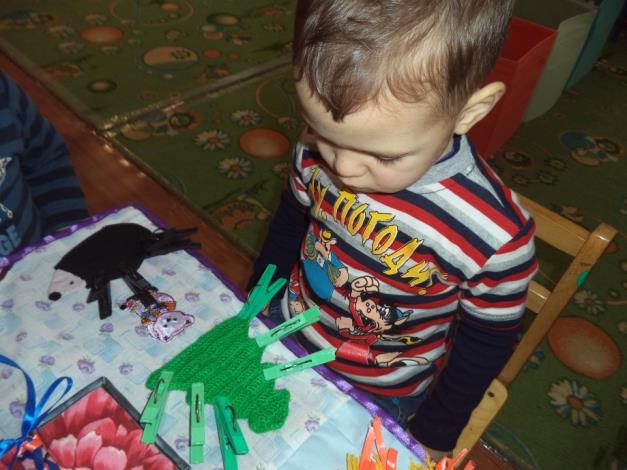 Д/И «Чудесный паровозик»Задачи: развивать сенсорное восприятие; развивать моторику рук через действия с предметами; закреплять умение группировать предметы.
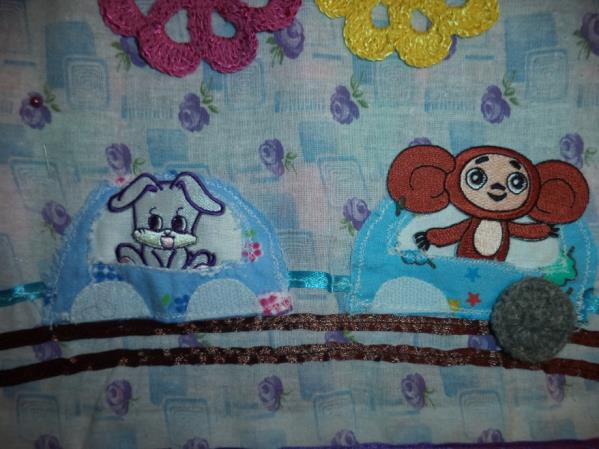 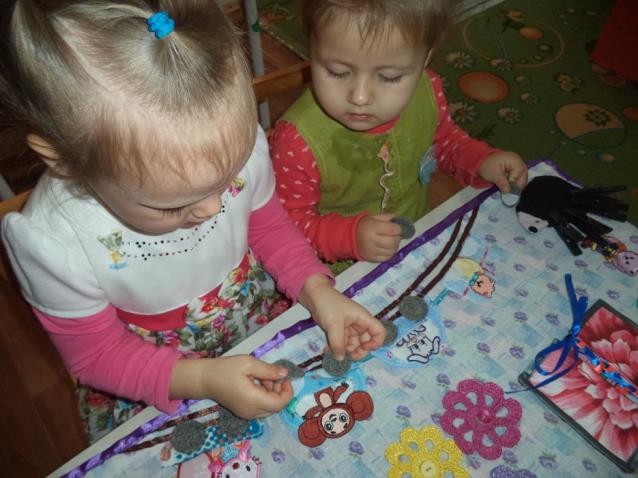 Д/И «Собери урожай яблок»Задачи: учить различать цвета (красный, желтый); закреплять элементарные математические представления «Один» , «много»; развивать мышление, тактильную чувствительность.
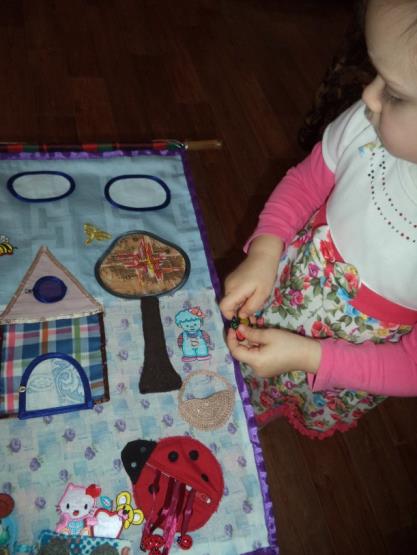 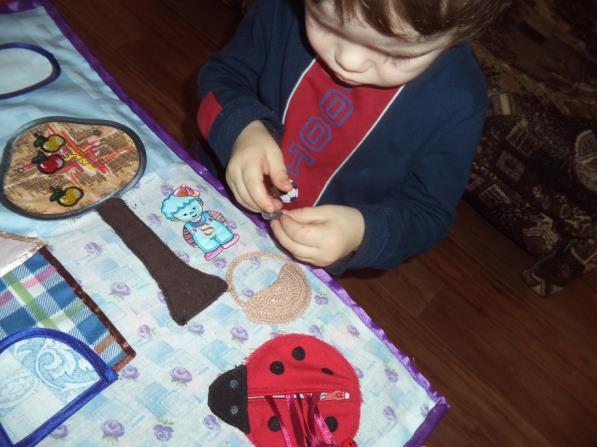 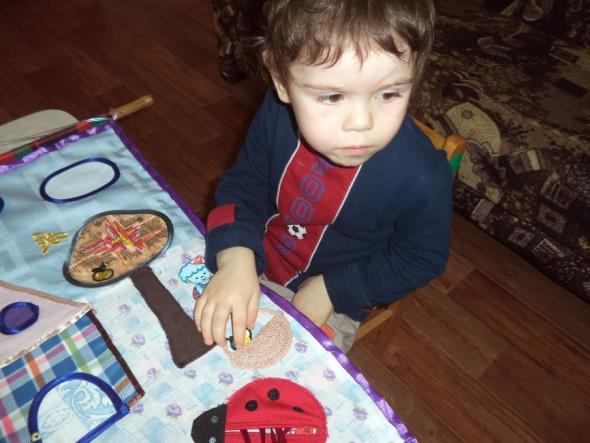 Д/И «Божья коровка»Задачи: учить расстегивать и застегивать молнию; формировать умение различать и группировать предметы по размеру «большой», «Маленький»; учить определять совокупность словами «один», «много».
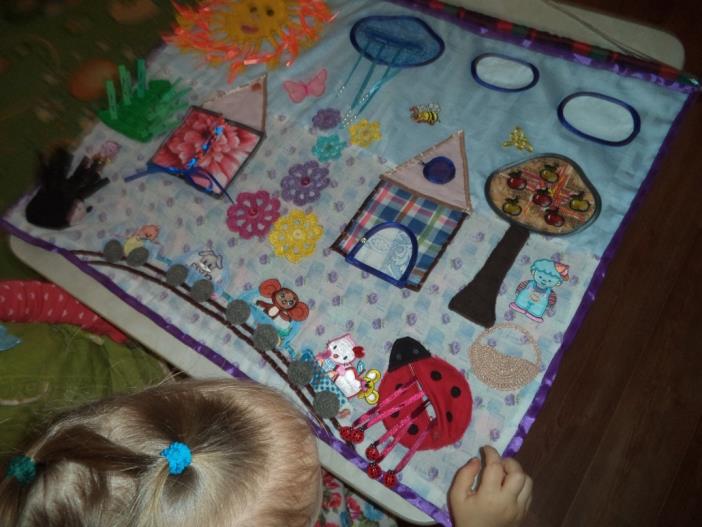 Д/И «Озорная тучка»Задачи: учить расстегивать и застегивать молнию; учить сравнивать предметы по длине, пользуясь словами «длиннее – короче»
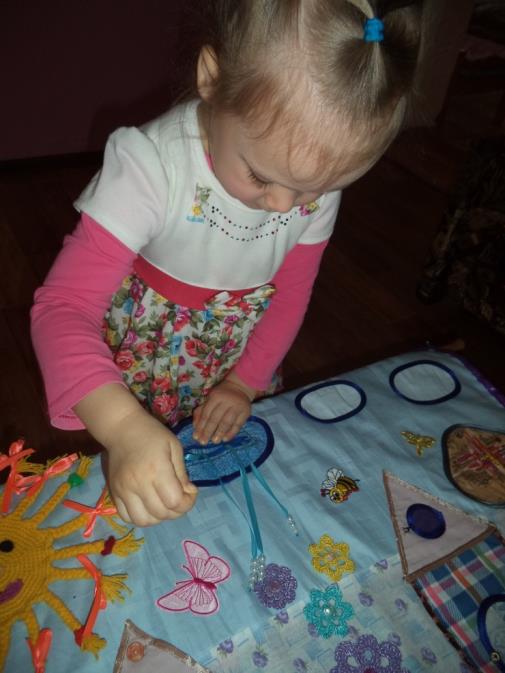 Д/И «Украсим солнышко»Задачи: развивать пальцы и движения рук при сборе нитей в хвостик при помощи разноцветных резинок, ленточек, заколок.
Д/И «Кто в домике живет?»Задачи: учить расстегивать и застегивать пуговицу, крючок, кнопку, шнуровать; побуждать находить и показывать игрушку; соотносить реальные объекты со стихами; понимать и повторять звукопроизношения.
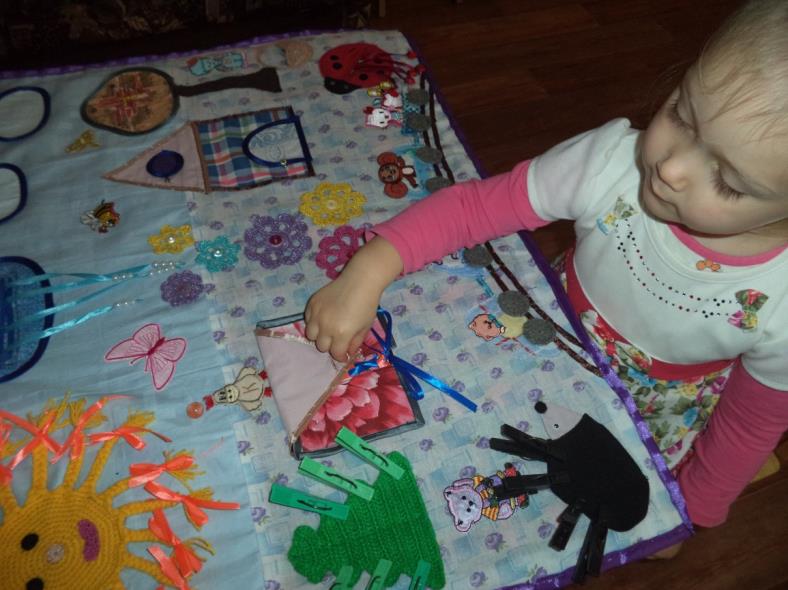 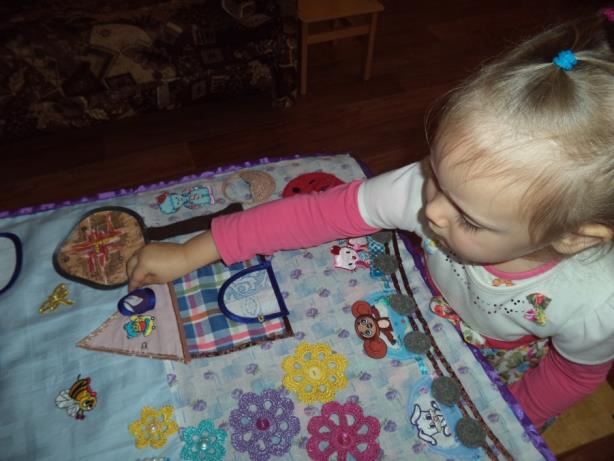 Вот так мы играем!!!Спасибо за внимание!